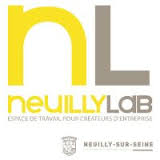 LES NOUVEAUX FINANCEMENTS
JEUDI 8 DECEMBRE 2016
Présentée par Agnes BRICARD
Directrice Scientifique du Guide du Routard du Financement  d’Entreprise
GUIDE DU ROUTARD DU FINANCEMENT D’ENTREPRISE
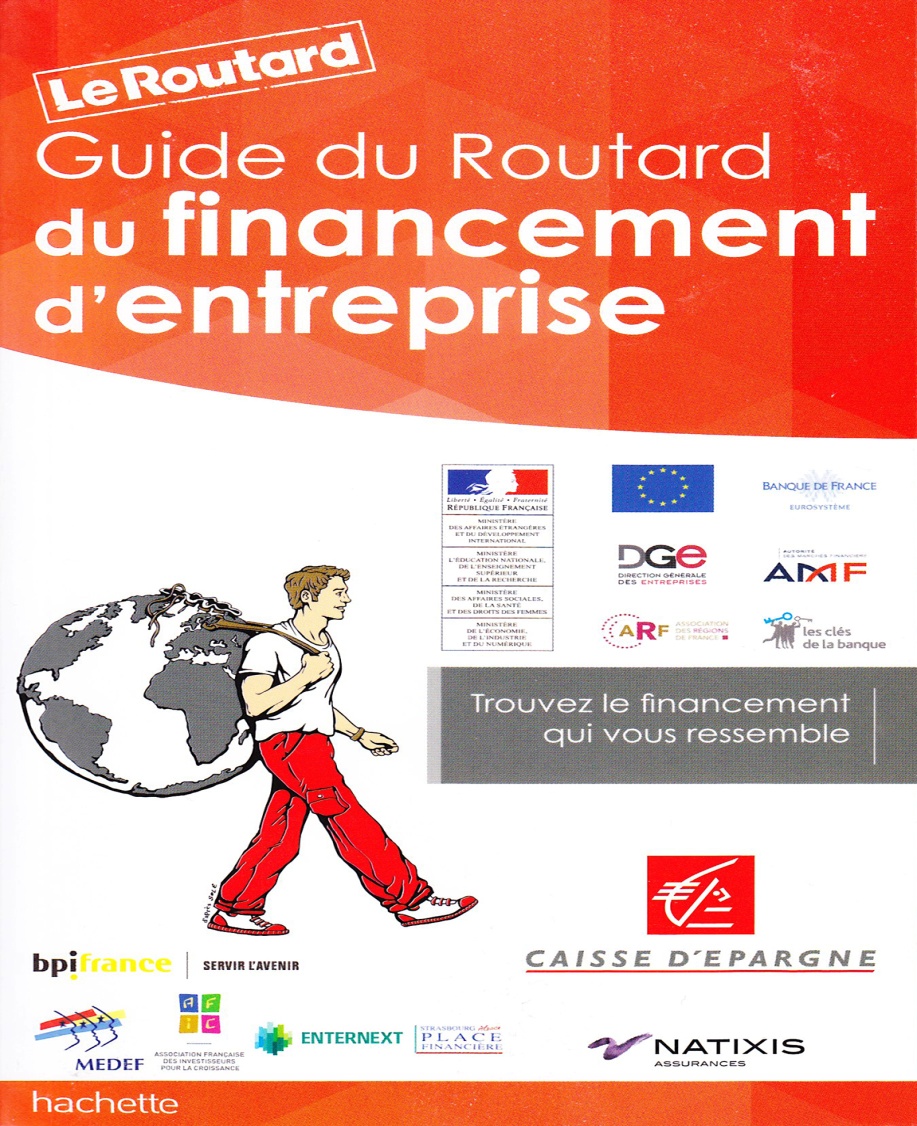 UNE NOUVELLE APPROCHE DU FINANCEMENT PAR PROFIL
Les 20 fiches de financement ont été regroupées au sein de deux grandes familles : 

CREATION-REPRISE 
DEVELOPPEMENT-CROISSANCE

L’ensemble des fiches présente, lorsque ces données sont disponibles, les fourchettes basses et hautes des solutions de financement et de garanties présentées.
A)  DANS LA FAMILLE CREATION-REPRISE
2 fiches génériques recensent les solutions de financement existantes qui sont communes :

CREATEUR D’ENTREPRISE

REPRENEURS D’ENTREPRISE
LES FINANCEMENTS SPECIFIQUES
9 FICHES DISCTINCTES
FEMMES
DEMANDEUR D’EMPLOI
AUTO-ENTREPRENEURS, MICRO-ENTREPRENEURS
ETUDIANTS-ENTREPRENEURS
SENIORS
QUARTIERS PRIORITAIRES DE LA POLITIQUE DE LA VILLE 
FRANCHISES
START-UP & ENTREPRISES INNOVANTES 
ENTREPRISES SOCIALES & SOLIDAIRES
B) DANS LA FAMILLE CROISSANCE-DEVELOPPEMENT
9 FICHES DISCTINCTES
ENTREPRISES EN DEVELOPPEMENT : CROISSANCE INTERNE 
ENTREPRISES EN DEVELOPPEMENT : FINANCEMENT D’UN PROJET SPECIFIQUE
ENTREPRISES EN DEVELOPPEMENT : CROISSANCE EXTERNE
ENTREPRISES EXPORTATRICES
ENTREPRISES BENEFICIAIRES DE MARCHES PUBLICS
ENTREPRISES EN RETOURNEMENT – REBOND 
ENTREPRISES AYANT RECOURS AUX EMISSIONS SUR LE MARCHE DU PLACEMENT PRIVE 
ENTREPRISES OUVRANT LEUR CAPITAL AUX INVESTISSEURS 
ENTREPRISES VISANT UNE INTRODUCTION EN BOURSE
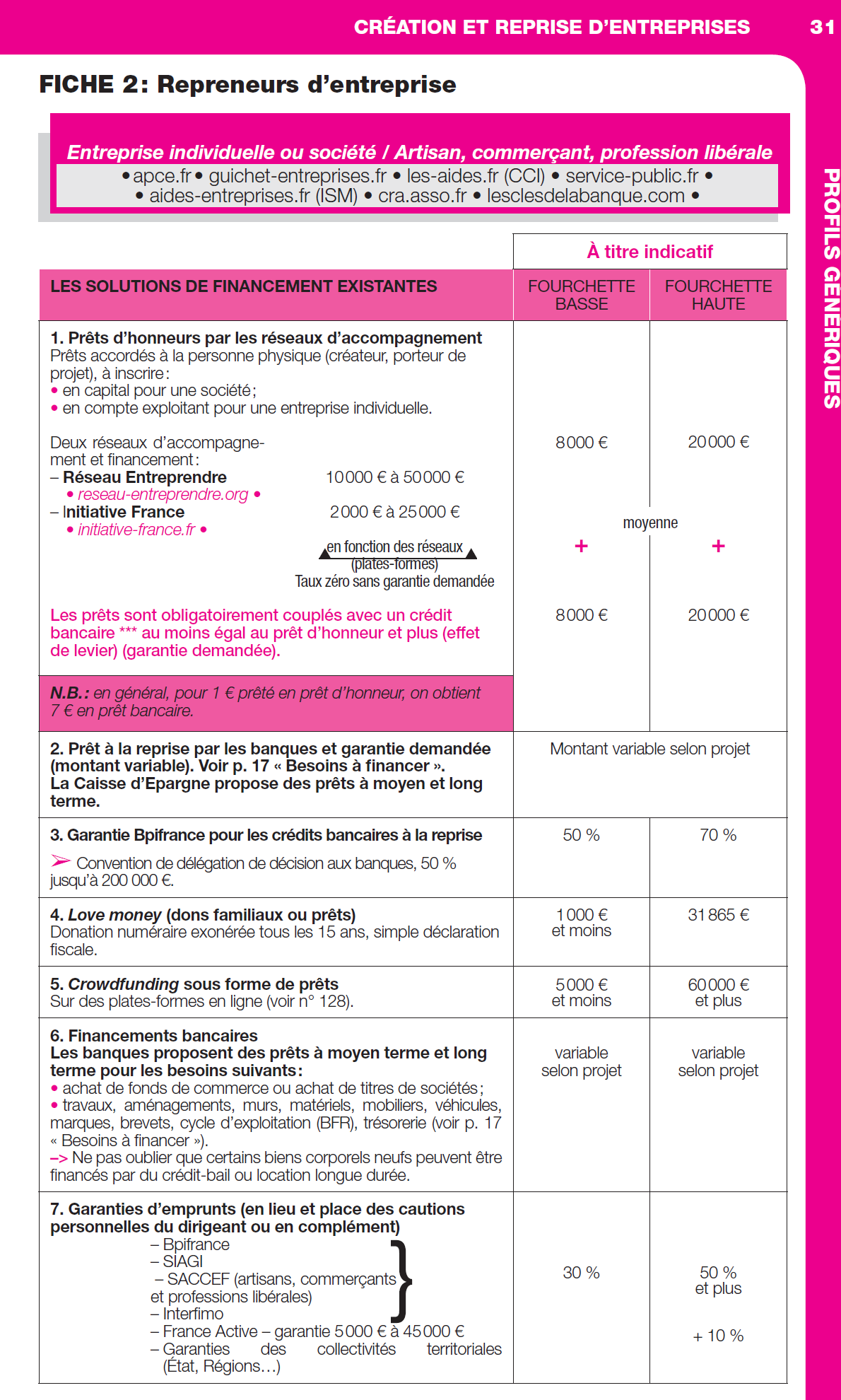 EXTRAIT DU GUIDE DU ROUTARD DU FIANCEMENT D’ENTREPRISE 



FICHE 2  REPRENEUR D’ENTREPRISE


PAGE 31
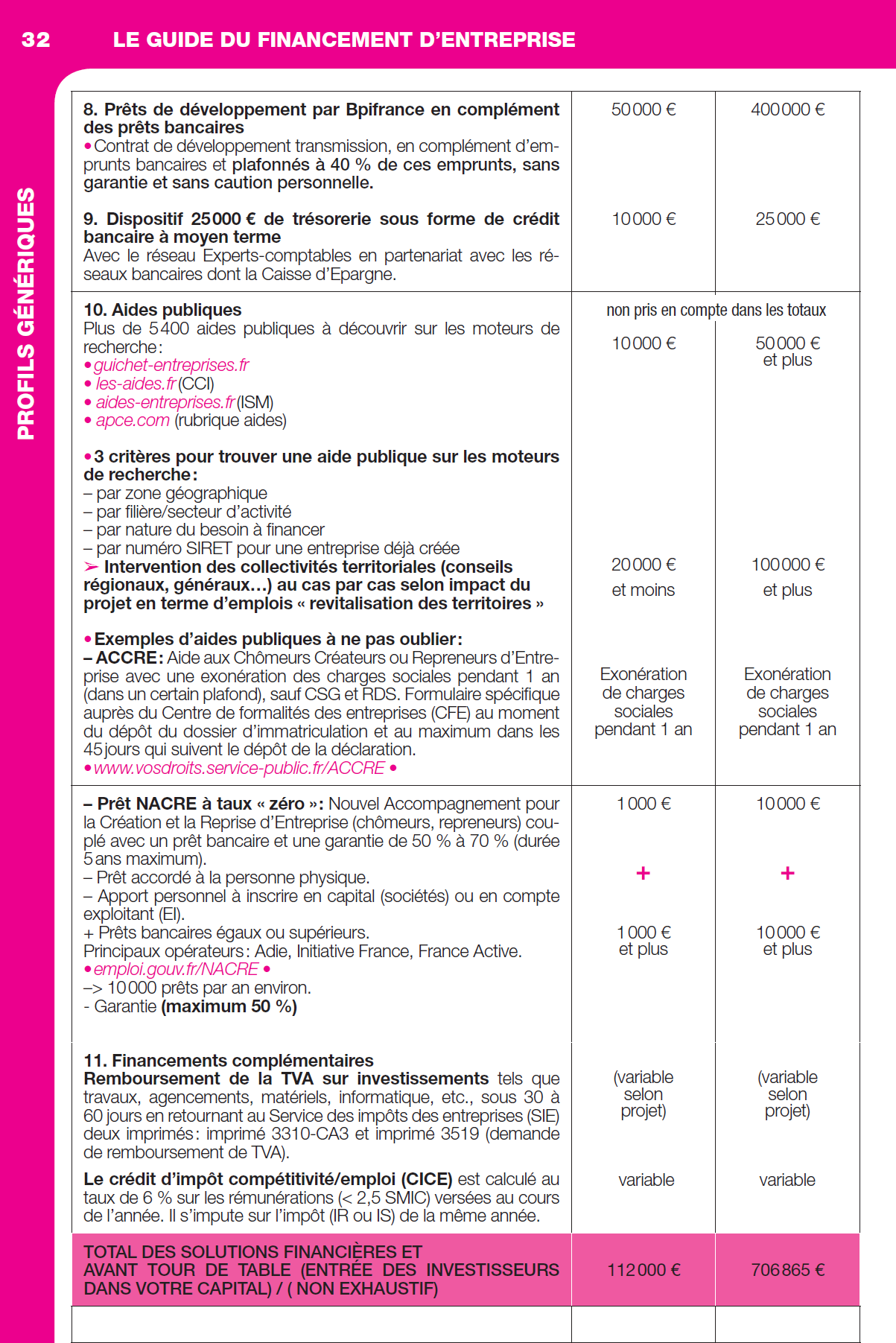 EXTRAIT DU GUIDE DU ROUTARD DU FIANCEMENT D’ENTREPRISE 



FICHE 2   
SUITE REPRENEUR D’ENTREPRISE


PAGE 32
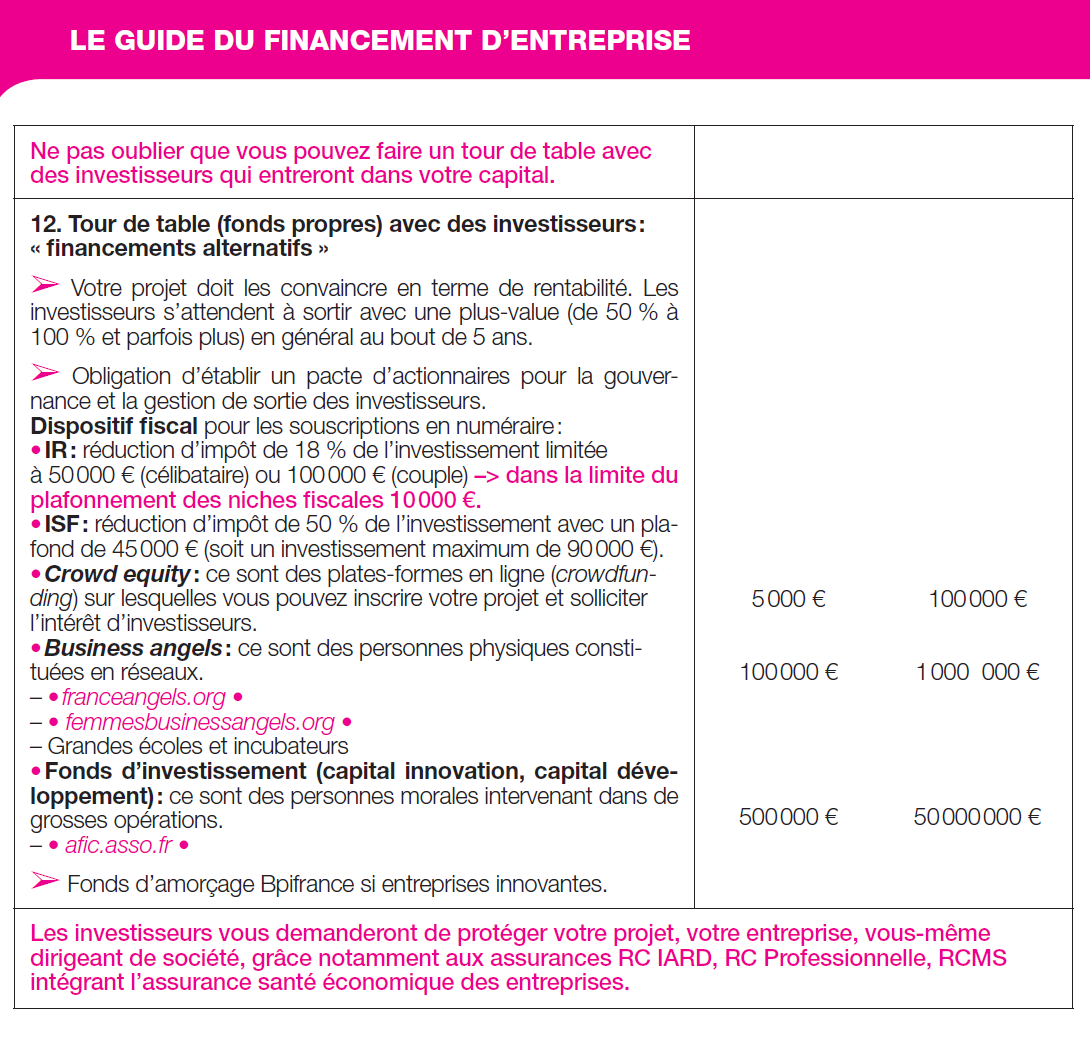 EXTRAIT DU GUIDE DU ROUTARD DU FIANCEMENT D’ENTREPRISE 



FICHE 2   
SUITE REPRENEUR D’ENTREPRISE


PAGE 33
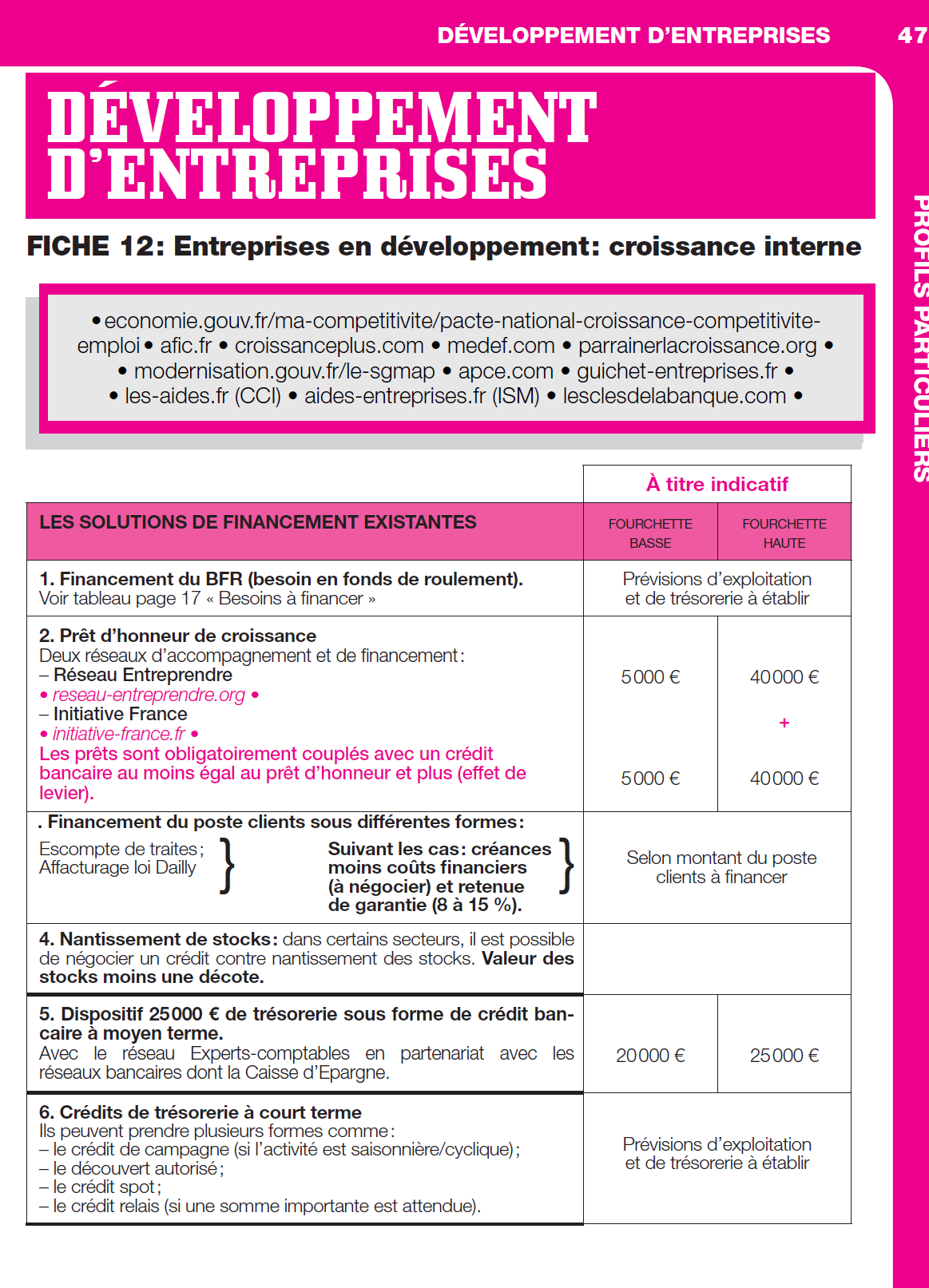 EXTRAIT DU GUIDE DU ROUTARD DU FIANCEMENT D’ENTREPRISE 



FICHE 12   ENTREPRISES EN DEVELOPPEMENT : CROISSANCE INTERNE


PAGE 47
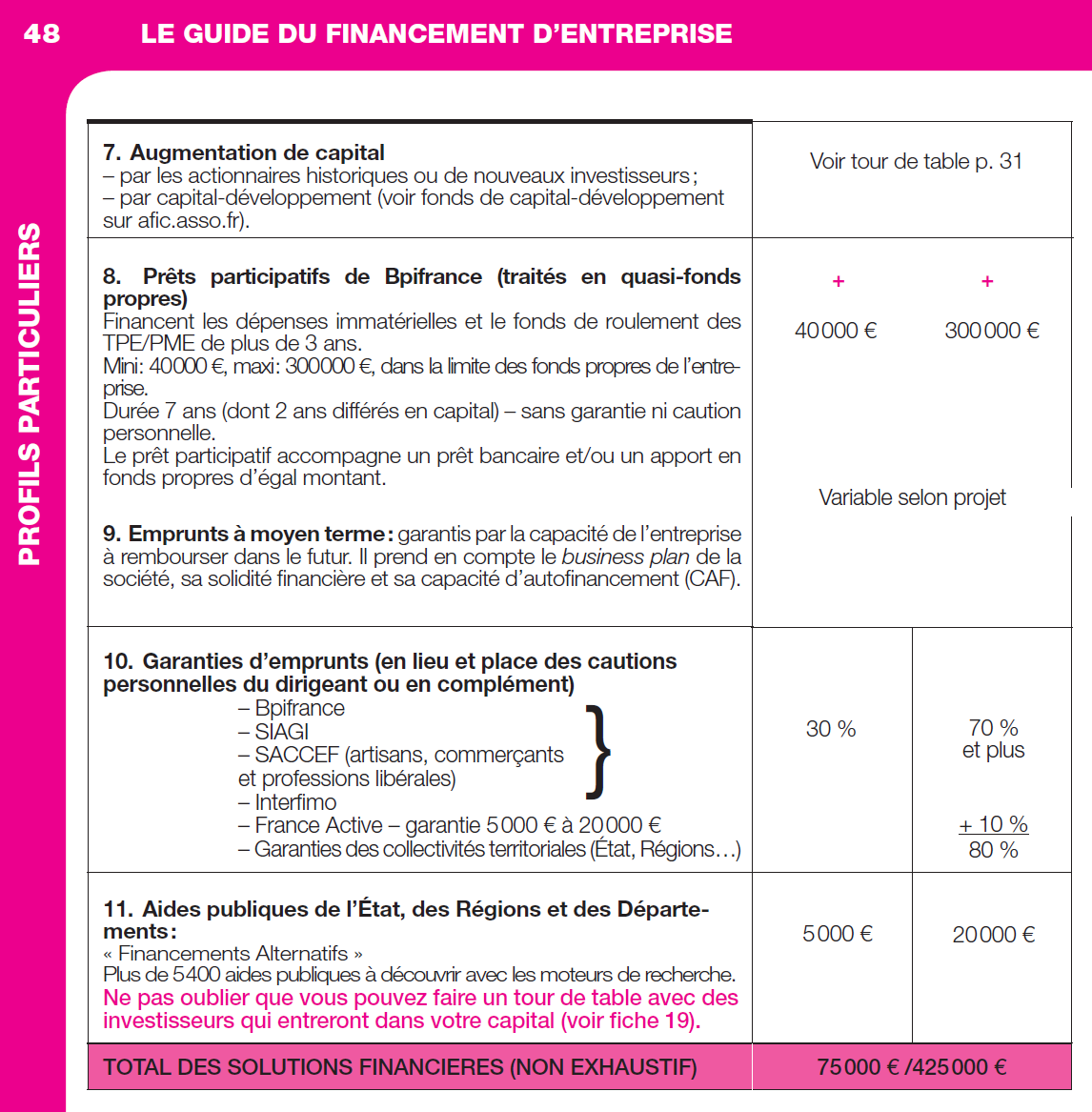 EXTRAIT DU GUIDE 
DU ROUTARD DU FIANCEMENT D’ENTREPRISE 




FICHE 12 
SUITE ENTREPRISES ENDEVELOPPEMENT : CROISSANCE INTERNE


PAGE 48
AVANTAGES DE CE GUIDE
Simplification 

Savoir de combien on dispose par type de profil

Outil d’influence auprès des pouvoirs publics
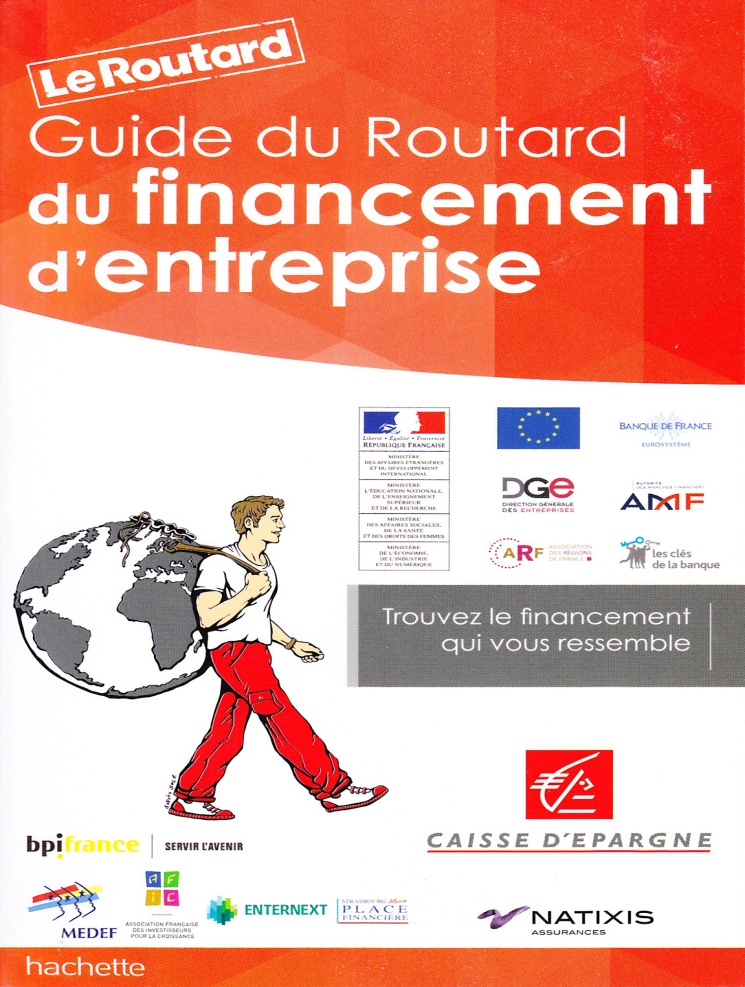 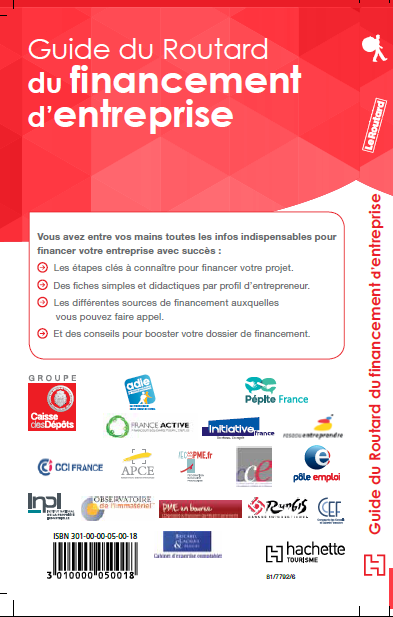 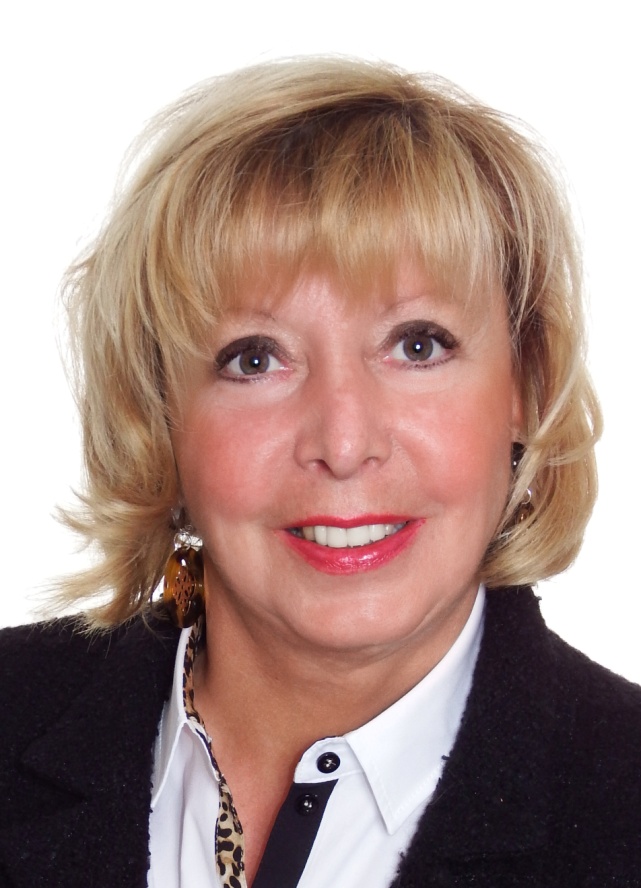 AGNES BRICARDDirectrice scientifique du guide du routard du financement d’entreprise présidente d’honneur du conseil supérieur de l’ordre des experts-comptablesprésidente fondatrice de la fédération femmes administrateurs
Email : Agnes.bricard@orange.fr
Bureau: 01.44.69.06.06   -  Portable: 06.61.64.57.00
Blog :http://www.agnes-bricard.com